TIẾNG VIỆT 1
Tập 1
Thứ sáu ngày 26 tháng 11 năm 2021
Tiếng Việt
Bài 57: Ôn tập
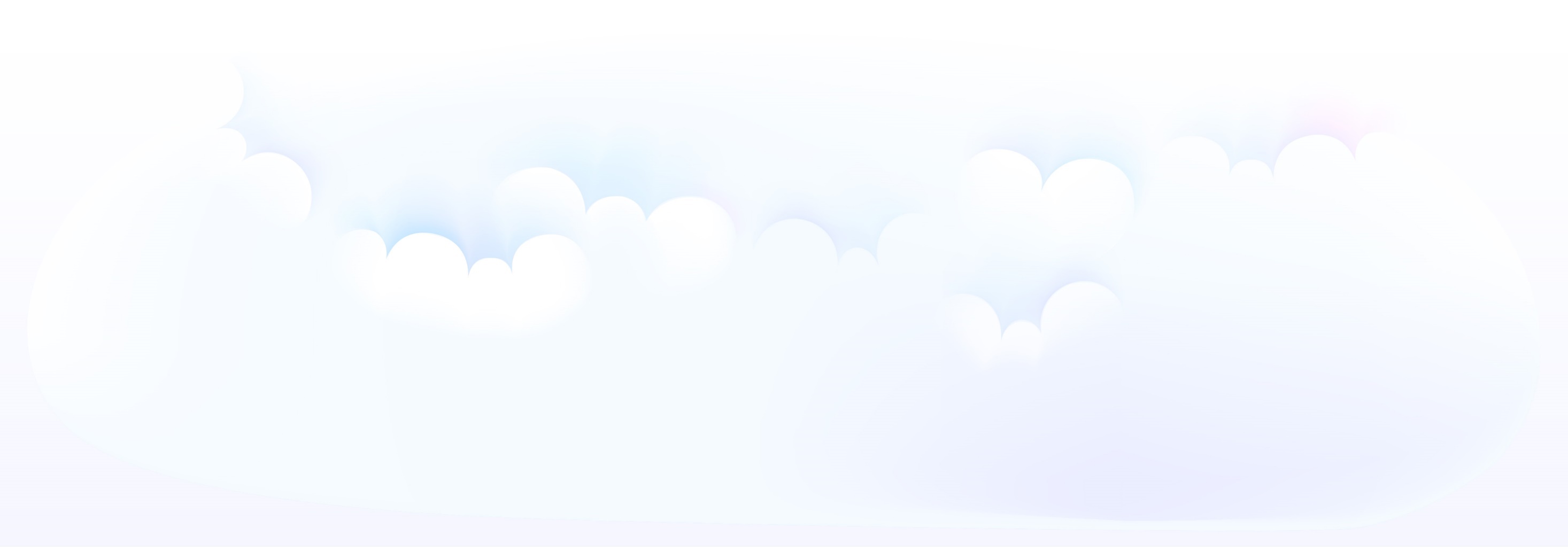 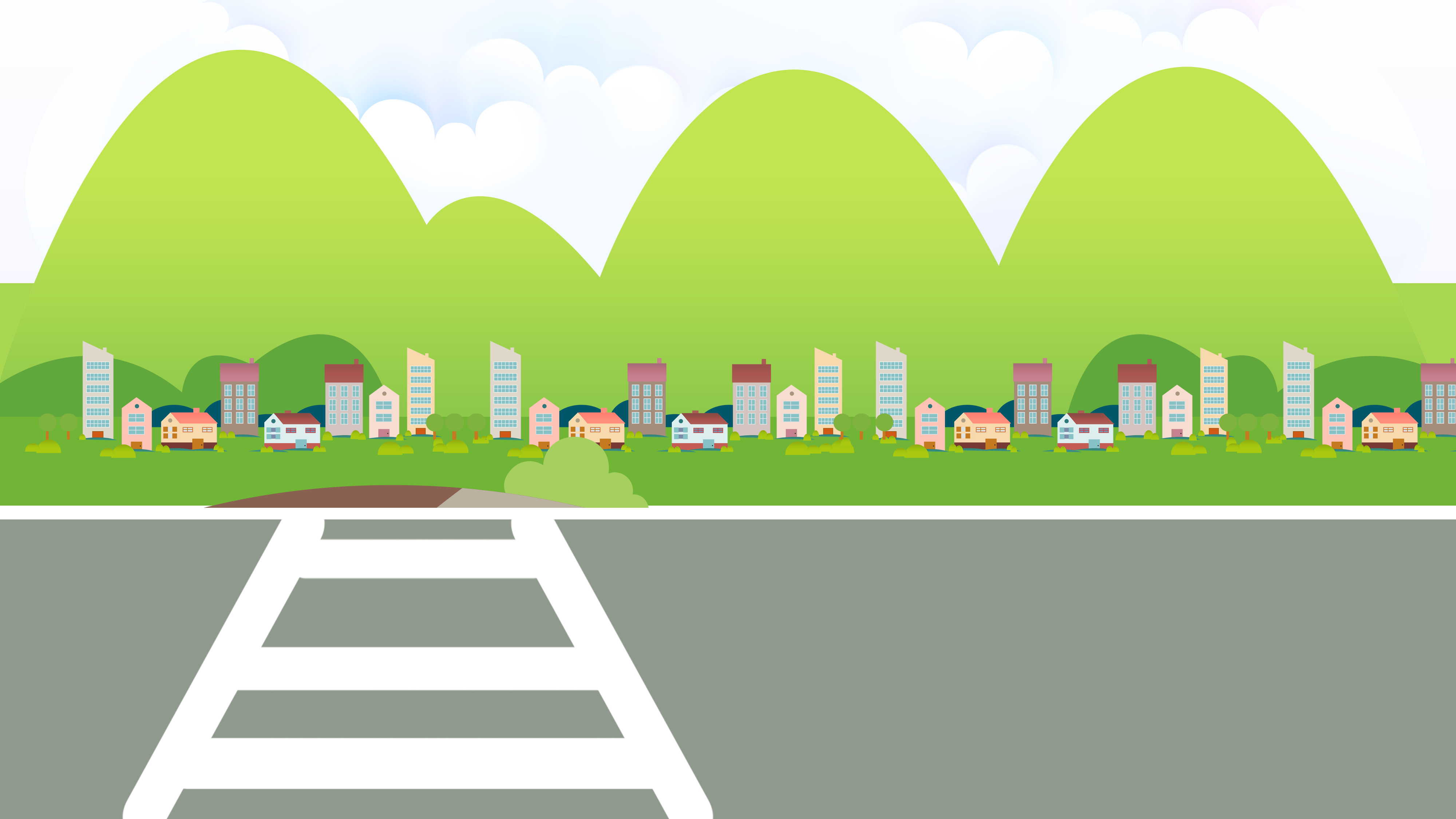 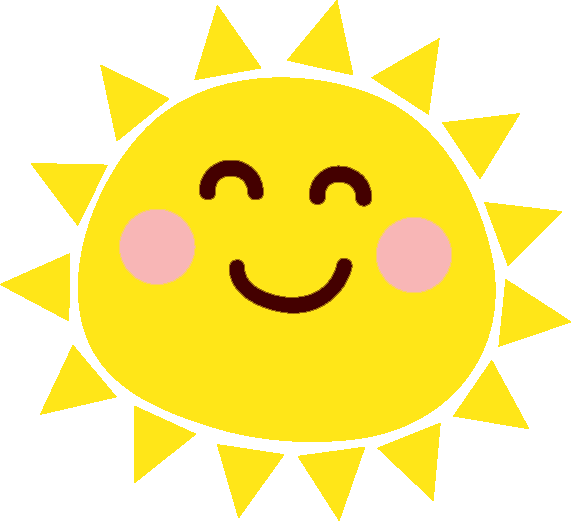 2
1
3
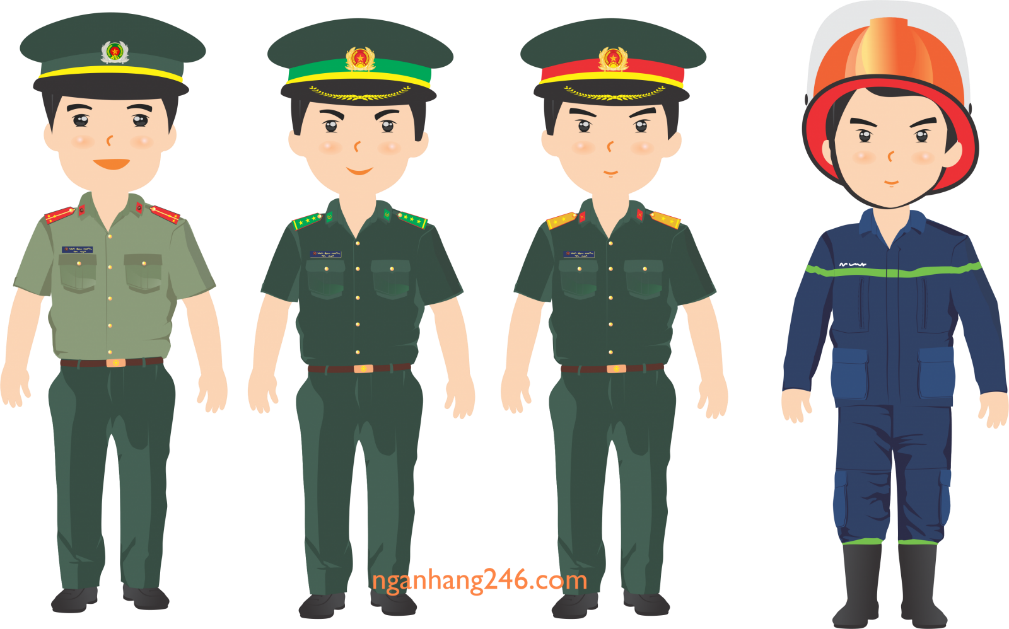 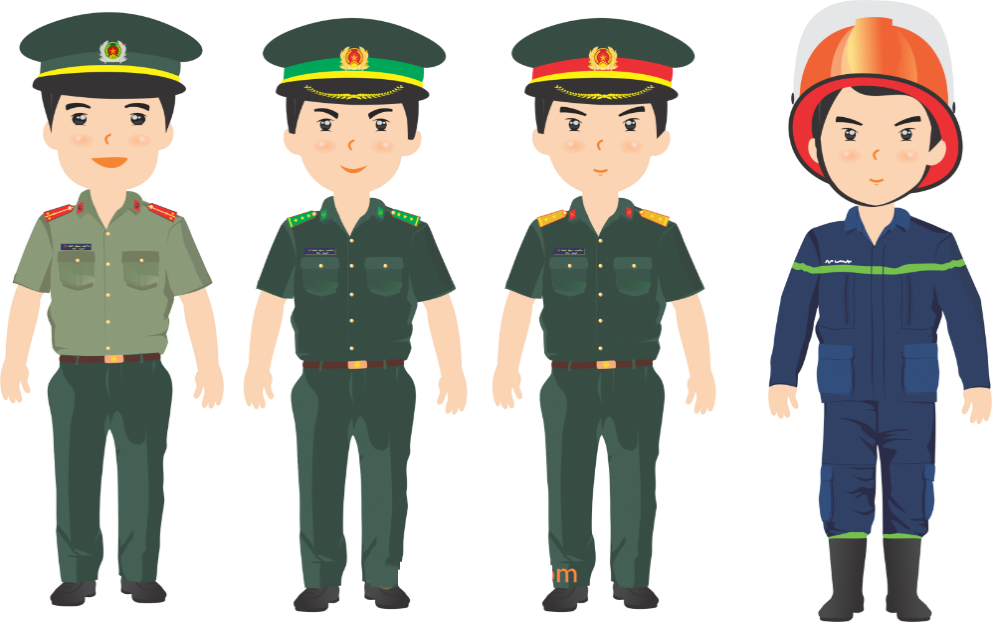 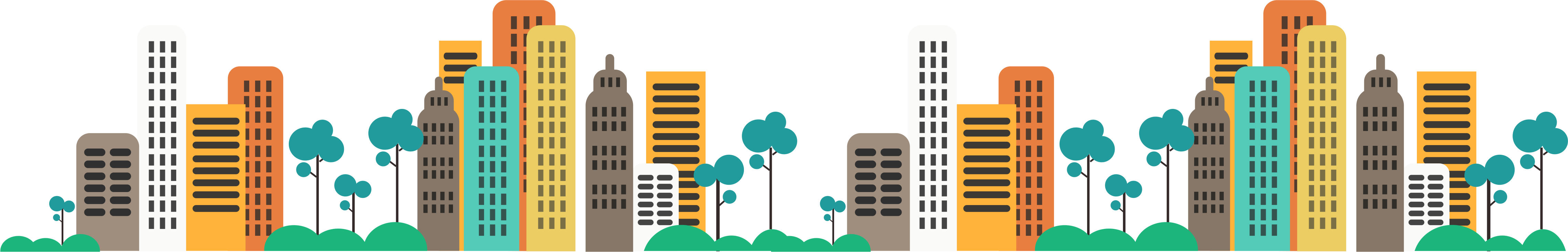 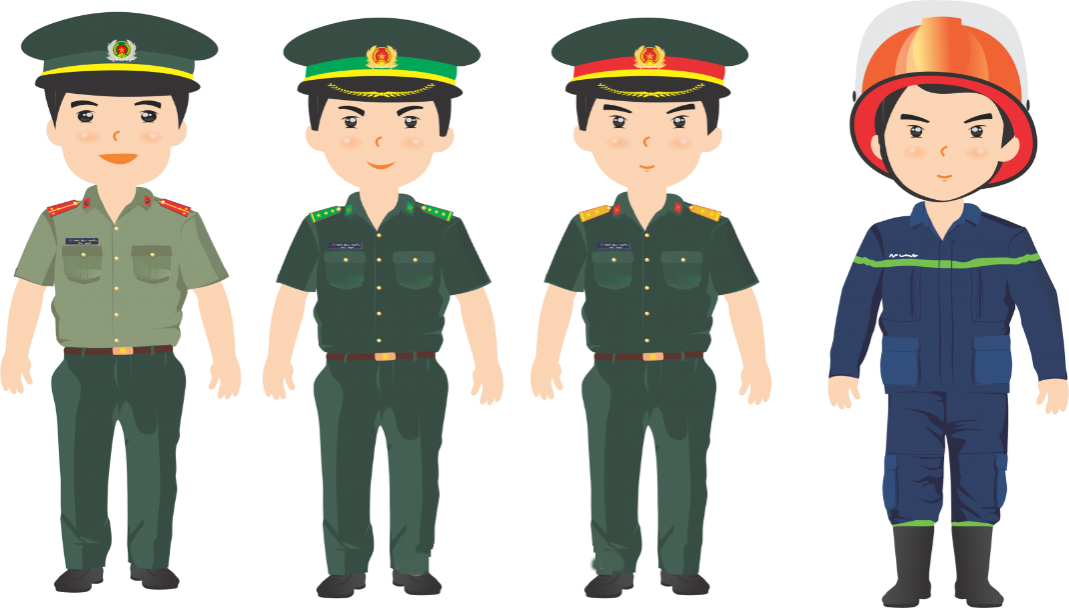 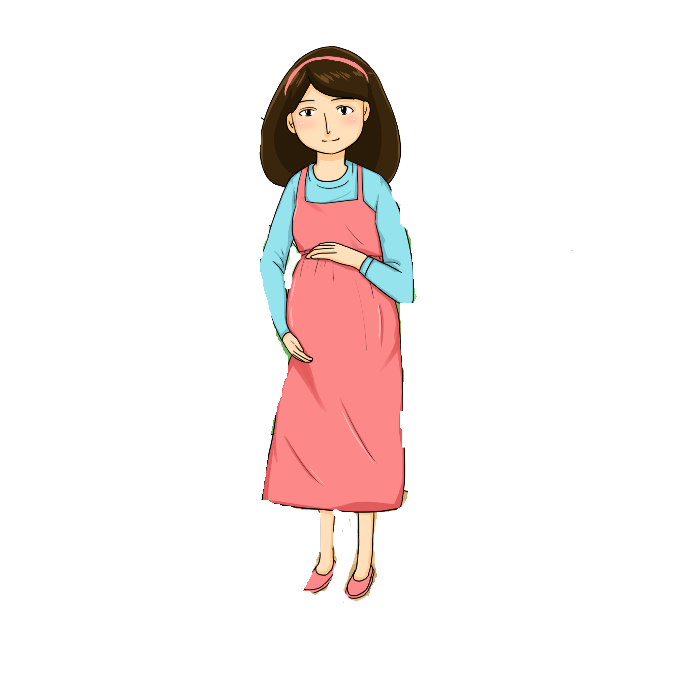 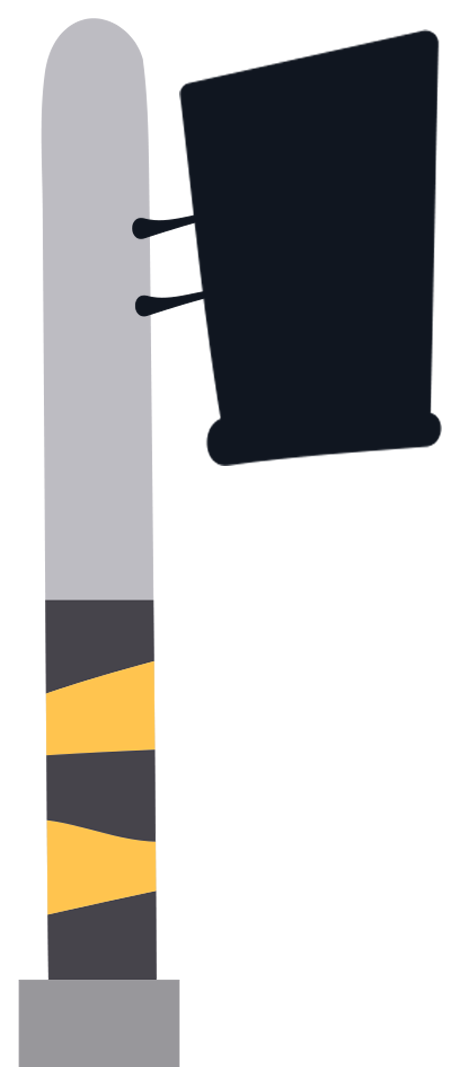 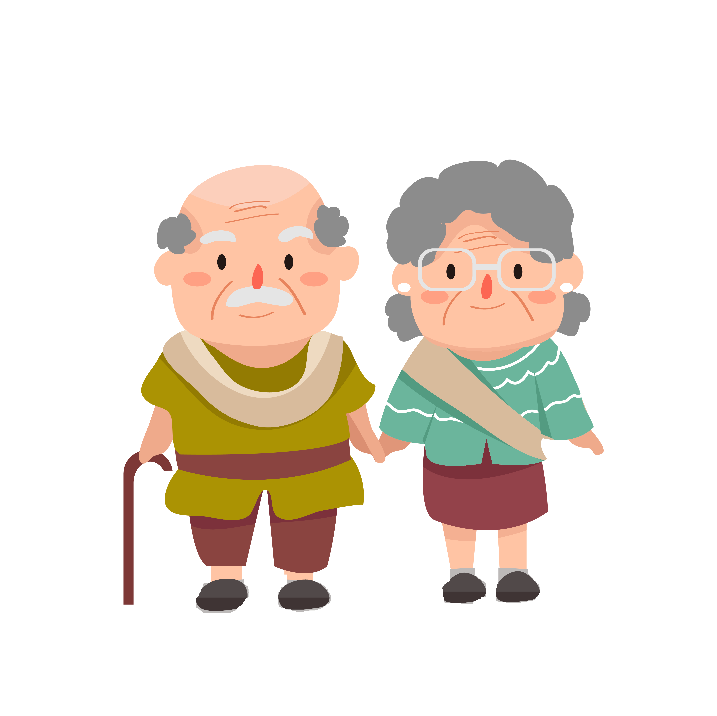 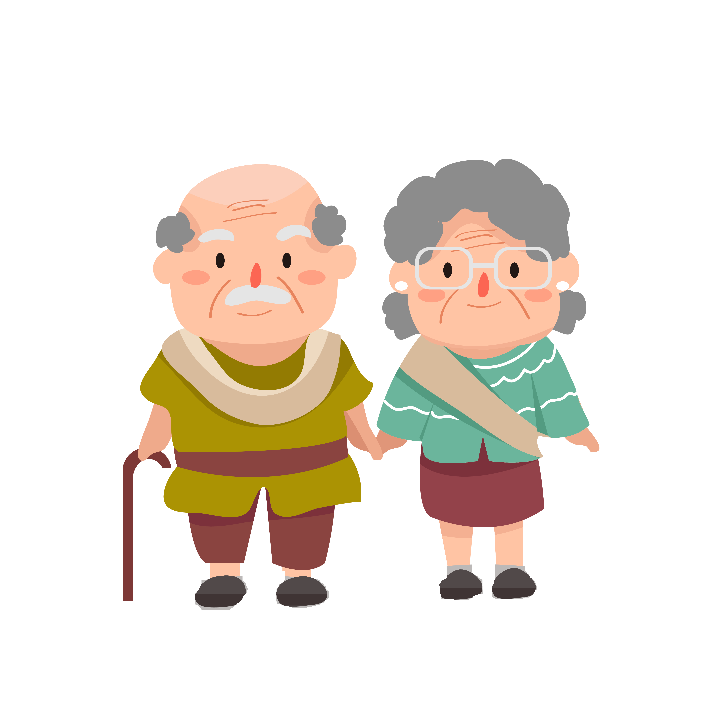 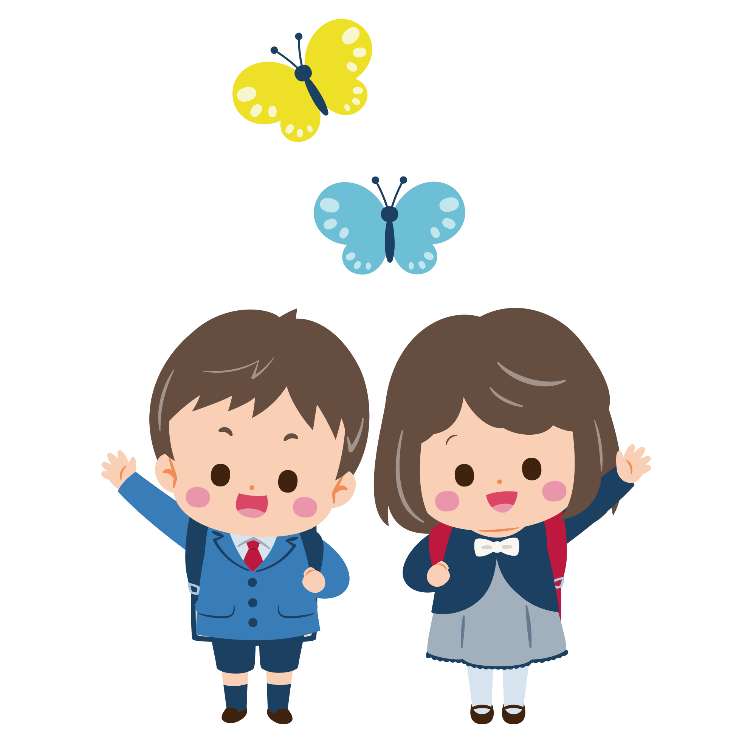 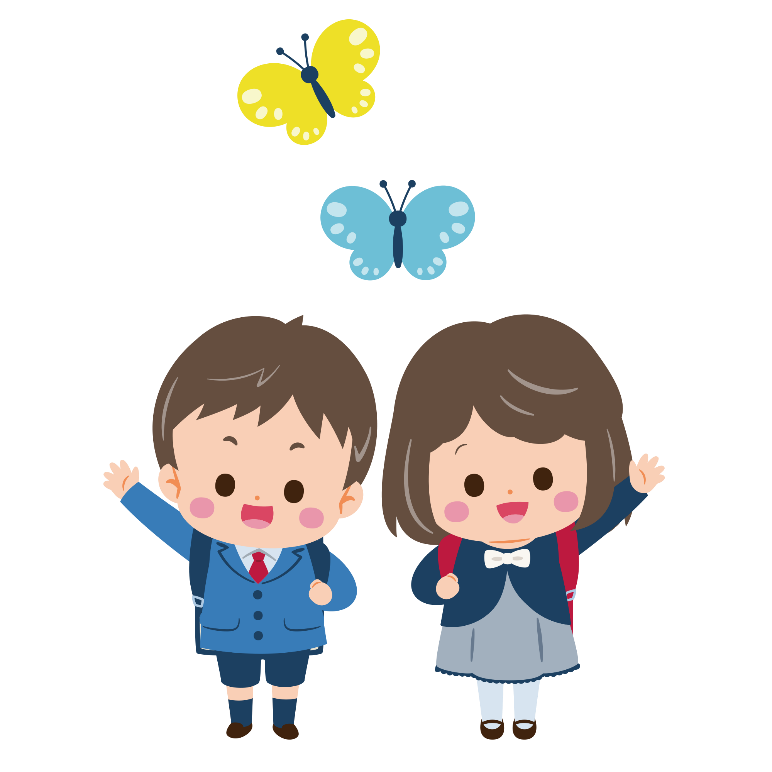 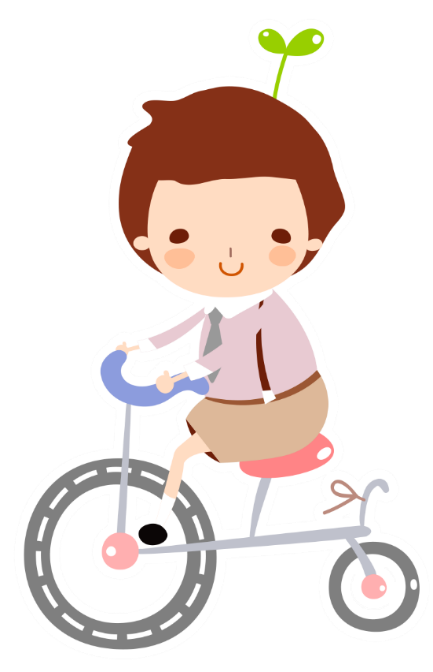 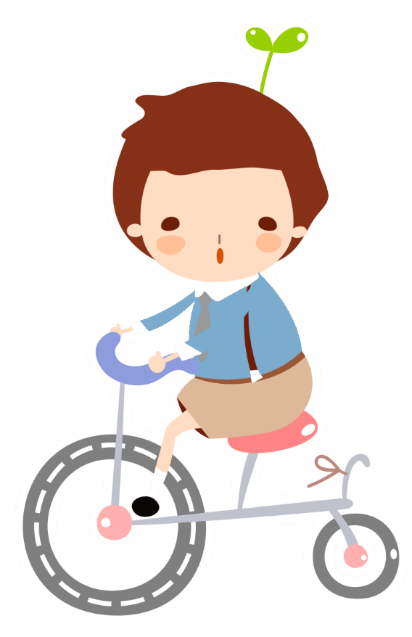 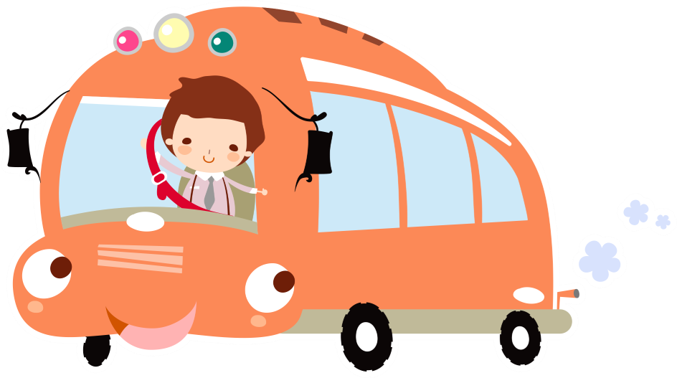 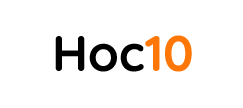 [Speaker Notes: Ấn 1 lần để phương tiện xuất hiện.
Ấn vào số để hiện bài tập.
Ấn vào chú công an để dẫn người qua đường.]
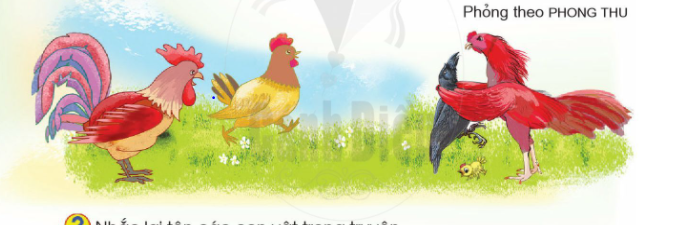 Tóm cổ kẻ trộm
       Quạ ghé xóm gà. Gà mơ ngờ ngợ: “Quạ la cà làm gì?”.
       Sớm ra, gà tía la om sòm: “Có trộm!”. Gà mơ than: “Có kẻ đã tha gà nhí đi.”.
      Vừa khi đó, thám tử gà cồ tóm cổ quạ. Cả xóm ùa ra, quạ sợ quá.
Phỏng theo PHONG THU
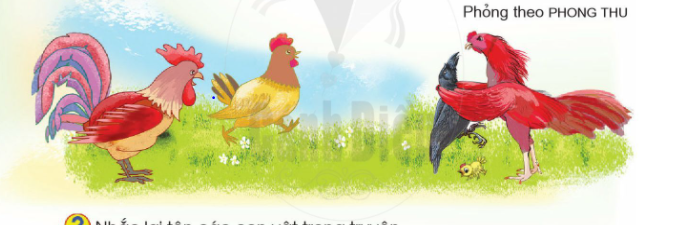 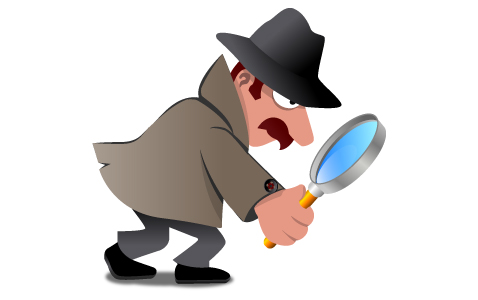 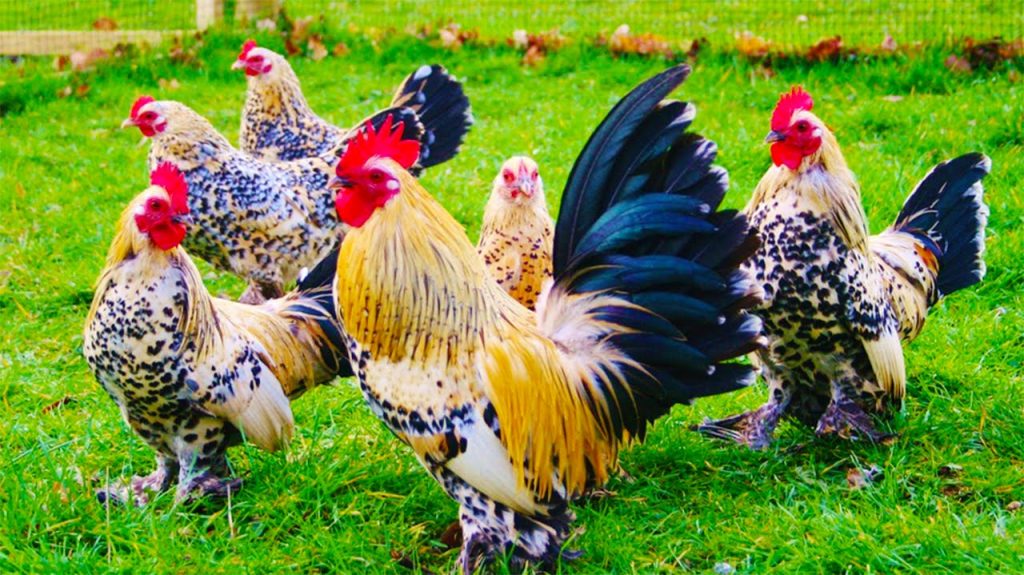 gà mơ
thám tử
Tóm cổ kẻ trộm
       Quạ ghé xóm gà. Gà mơ ngờ ngợ: “Quạ la cà làm gì?”.
	Sớm ra, gà tía la om sòm: “Có trộm!”. Gà mơ than: “Có kẻ đã tha gà nhí đi.”.
	Vừa khi đó, thám từ gà cồ tóm cổ quạ. Cả xóm ùa ra, quạ sợ quá.
Phỏng theo PHONG THU
2
1
3
4
5
6
Tóm cổ kẻ trộm
       Quạ ghé xóm gà. Gà mơ ngờ ngợ: “Quạ la cà làm gì?”.
	Sớm ra, gà tía la om sòm: “Có trộm!”. Gà mơ than: “Có kẻ đã tha gà nhí đi.”.
	Vừa khi đó, thám từ gà cồ tóm cổ quạ. Cả xóm ùa ra, quạ sợ quá.
Phỏng theo PHONG THU
1
2
3
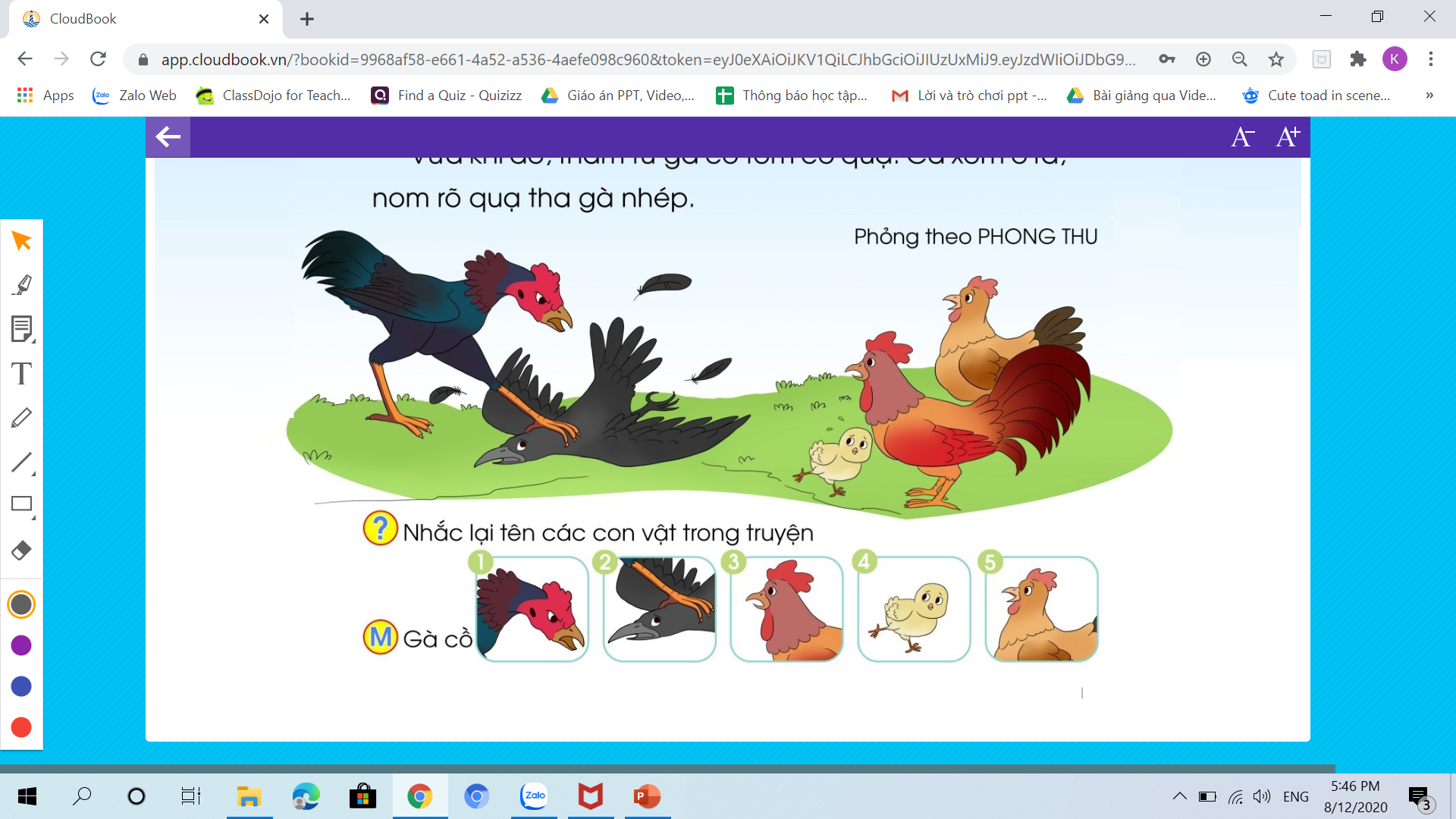 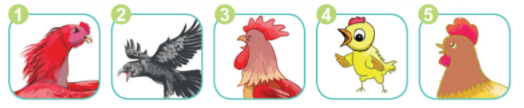 Gà cồ
Quạ
Gà tía
Gà nhí
Gà mơ
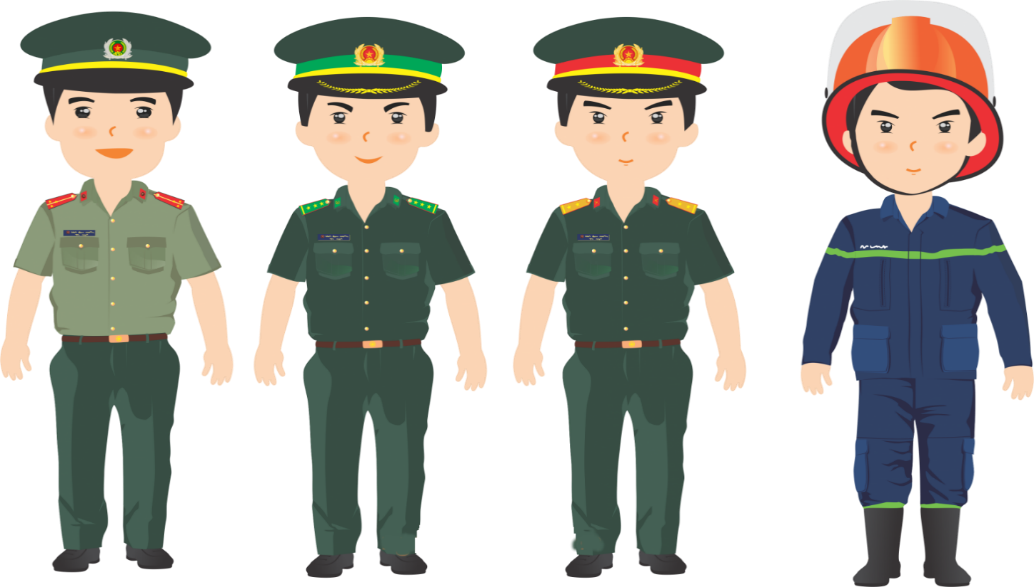 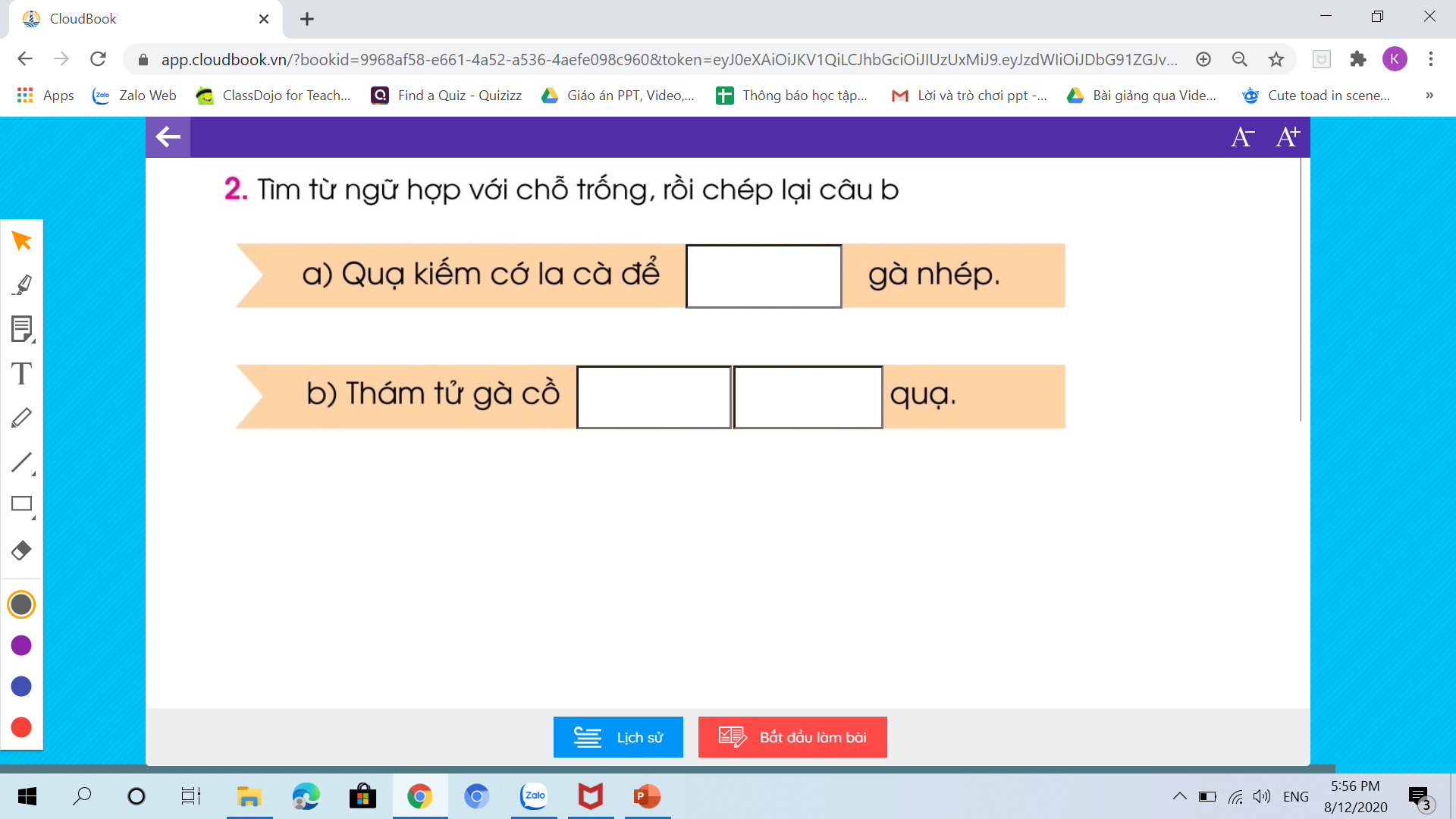 tha
nhí.
cæ
tãm
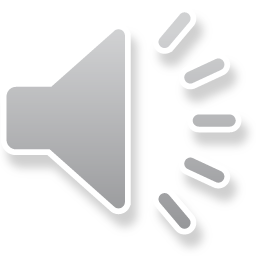 b) Thám tử gà cồ tóm cổ quạ.
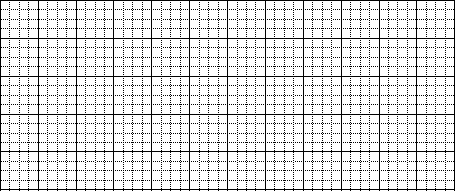 Thám tử gà cồ tóm cổ quạ.
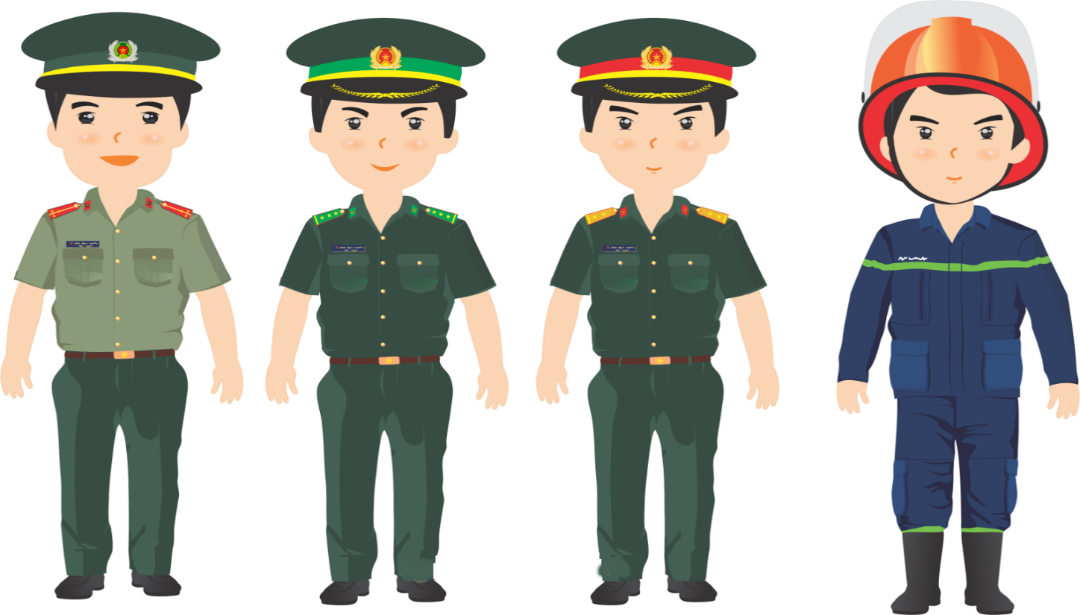 Dặn dò
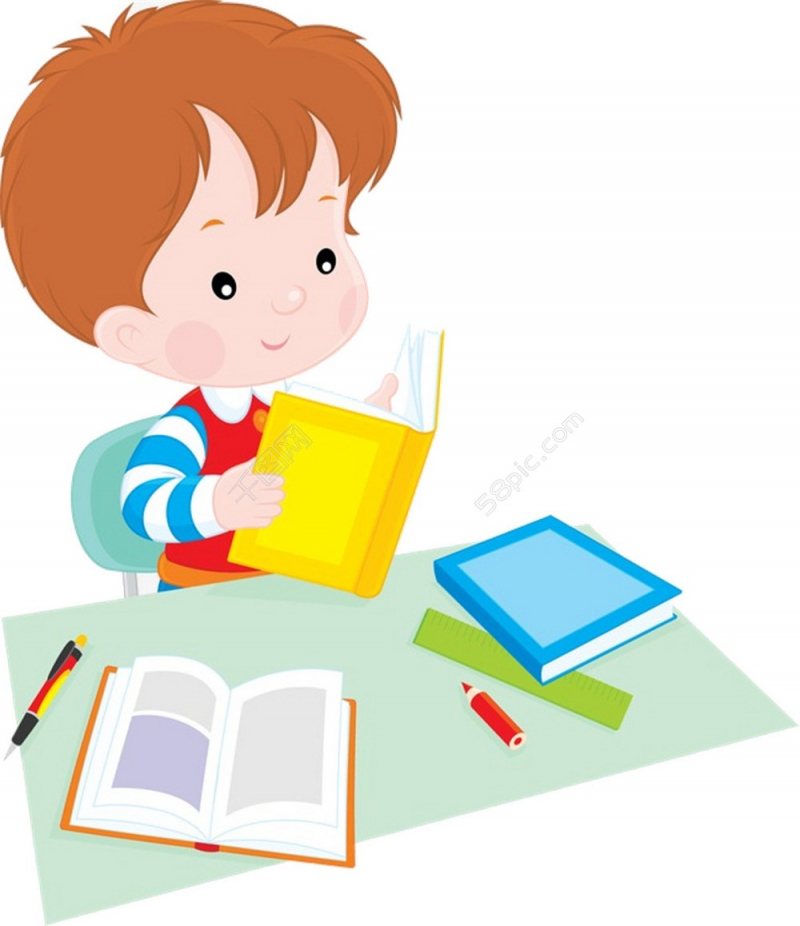